Общественный совет 
при Министерстве здравоохранения 
Российской Федерации
О  результатах диспансеризации отдельных групп взрослого населения в 2014г. Нагибин О.А.Бойцов С.А.
15 регионов                 36 регионов          16 регионов               15 регионов
выполнили план              90-99%                      80-89%                      менее 80%
15 РЕГИОНОВ         36 РЕГИОНОВ         16 РЕГИОНОВ          15 РЕГИОНОВ
выполнили план              90-99%                      80-89%                      менее 80%
ДОЛЯ ВЫПОЛНЕНИЯ ПЛАНА ДИСПАНСЕРИЗАЦИИ В РФ
48 %
19%
7 %
19%
Невыполнение плана диспансеризации на 31.12.2014 составило 
7,21% в целом по РФ
В регионах с наибольшей смертностью (2013 год) меньше  % выполнения плана диспансеризации  2014 (стандартизованный показатель смертности от всех причин, на 100 тыс.)
% выполнения плана
Смертность от всех причин, на 100 тыс.
(r=-0,49)
Медико-демографические показатели Российской Федерации в 2013 году` 2014: Стат. справочник/ Минздрав России. – М., 2014. – 186 c. ISBN  © Министерство здравоохранения Российской Федерации, 2014      E-mail: AleksandrovaGA@rosminzdrav.ru; beider@mednet.ru
Структуры медицинской профилактики АПУ, участвующие в диспансеризации
Численность прикрепленного взрослого населения  менее 20 тыс. чел
Численность прикрепленного взрослого населения  более 20 тыс. чел
2013 год
2014 год
2013 год
2014 год
Анкетирование субъектов РФ 2013 и 2014 гг
Выявление БСК в 2013 и 2014 гг.
2013 год – 1 668 480 случаев
2014 год – 1 616 279 случаев
Выявление ЗНО в 2013 и 2014 гг.
2013 год – 27 346 случаев
2014 год – 30 495 случаев
32% из 83,9 тысяч активно выявленных в 2013 году ЗНО выявлены во время диспансеризации
Преимущество диспансеризации – выявление опухолей ЖКТ, тела матки, яичников, молочных желез, почек,  простаты
Алтайский край
Архангельская обл.
Брянская обл.
Воронежская обл.
Иркутская обл.
Кемеровская обл. 
Москва
Омская обл.
Респ.Башкортостан
Респ.Коми
Респ.Татарстан
Тюменская обл.
Хабаровский край
ХМАО
Челябинская обл.
%
Динамика установления групп здоровья в РФ
при Д 2013 (20,5 млн.) и Д 2014  (22,4 млн.)
Распределение прошедших углубленное профилактическое консультирование по группам здоровья
В 2013 году УПК прошли 3,6 млн. человек, в 2014 году – 3,8 млн. человек
Средняя длительность индивидуального УПК  29 минут
Средняя длительность группового УПК  47минут
Анкетирование субъектов РФ
Данные  69 субъектов РФ
Частота направления на 2 этап (на 20.11.14)
22,9%
в 2013 направлено на 2 этап - 19,1%
Суммарная оценка частоты и качества методов обследования
Путь решения проблемы:
обеспечение АПУ оборудованием, расходным материалом, кадрами или заключение реальных договоров между МО
единый методический подход к проведению и оценке результатов  исследования
Время проведения УЗИ 
в рамках диспансеризации определенных групп взрослого населения согласно Приказу МЗ РСФСР №132 от 02 августа 1991г «О СОВЕРШЕНСТВОВАНИИ СЛУЖБЫ ЛУЧЕВОЙ ДИАГНОСТИКИ»
Расчетная   норма    нагрузки   на    врача УЗ диагностики при 6,5 часовом рабочем дне -  33 условные единицы.
Список проблем.
Снижение доступности ряда диагностических исследований.
	
2. Отсутствие необходимых специалистов и оборудования.

3. Отсутствие ответственности за свое здоровье у граждан РФ.

4. Недостаточное количество социальной рекламы диспансеризации.

5. Низкая укомплектованность ЛПУ кадрами, как отделений профилактики, так и персоналом участковой службы.

6. Отсутствие заинтересованности и ответственность работодателей в прохождении диспансеризации работниками.

7. Несовершенство программного обеспечения.

8. Маломобильные пациенты.

9. Отсутствие критериев группового и индивидуального консультирования.
Отсутствие ответственности за свое здоровье у граждан РФ.
Недостаточное количество социальной рекламы диспансеризации
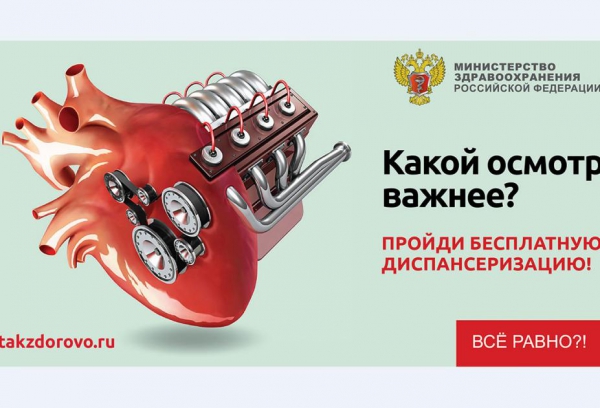 Низкая укомплектованность ЛПУ кадрами, как отделений профилактики, так и персоналом участковой службы
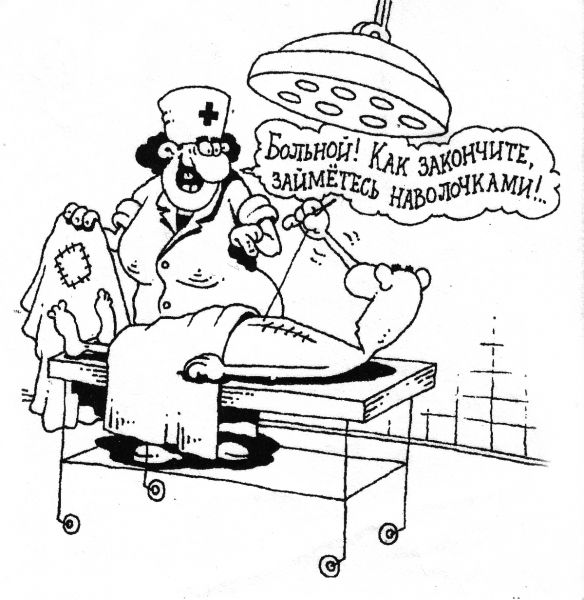 Предложить Министерству здравоохранения Российской Федерации
Внести изменения в приказ МЗ РСФСР от 02.07.1991г. № 132 «О совершенствовании службы лучевой диагностики» с целью приведения норм времени проведения ультразвуковых исследований в соответствие с современными условиями диагностики. 
Внести изменения в Приказ Министерства здравоохранения РФ от 03.02.2015г. № 36ан “Об утверждении порядка проведения диспансеризации определенных групп взрослого населения”, предусматривающие формирование объёмов исследований для маломобильных пациентов, исходя из степени мобильности, предполагаемого диагноза пациента и возможностей медицинской организации. В целях исключения ряда видов обследований, требующих стационарного оборудования, таких как, флюорография, маммография, ультразвуковые исследования.
Внести изменения в Приказ Министерства здравоохранения РФ от 03.02.2015г. № 36ан “Об утверждении порядка проведения диспансеризации определенных групп взрослого населения”, предусматривающие четкие критерии направления граждан на углубленное или индивидуальное, или групповое профилактическое консультирование.  
Провести мониторинг по использованию программных продуктов автоматической обработки и учета лиц, прошедших диспансеризацию в регионах РФ. По результатам мониторинга предложить регионам для использования наиболее эффективную, единую компьютерную программу по учету прошедших диспансеризацию и формированию отчетных форм. 
Рассмотреть возможность подготовки единого приказа по осуществлению медицинских осмотров и диспансеризации с целью исключения дублирования обследований граждан, подпадающих под действие принятых в настоящее время различных приказов.
Предложить органам исполнительной власти в субъектах Российской Федерации
6.   Поручить региональным органам исполнительной власти в сфере здравоохранения завершить работу по укомплектованию учреждений, оказывающих первичную медико-санитарную помощь, оборудованием согласно порядкам оказания медицинской помощи.
Предложить Министерству здравоохранения Российской Федерации совместно с Министерством труда и социальной защиты Российской Федерации:
Внести поправки в Трудовой Кодекс РФ, предусматривающие ответственность работодателей за соблюдением п.5 ст. 24 Федерального закона  Российской Федерации от 21.11.2011г. №323-13 «Об  основах охраны здоровья граждан в Российской Федерации», а так же за непредоставление работникам  возможности прохождения диспансеризации.



Рассмотреть вопрос о разработке механизмов   экономической мотивации населения для своевременного прохождения диспансеризации, включая внесение изменений в нормативные правовые акты системы ОМС, системы социального страхования, системы здравоохранения (в т.ч. льготного лекарственного обеспечения), для создания условий их внедрения.
Обратиться в Общественную палату Российской Федерации с предложениями
9.   Рассмотреть вопрос о разработке и направлении предложений в Правительство Российской Федерации по включению направления «популяризация диспансеризации населения» в число приоритетных направлений государственной поддержки деятельности неправительственных некоммерческих организаций.


10.  Довести до сведения региональных общественных палат информацию о роли общественности в пропаганде здорового образа жизни и необходимости популяризации диспансеризации населения.



11.   Проинформировать неправительственные некоммерческие организации, реализующие социально-значимые проекты, о необходимости популяризации диспансеризации населения и усилении их работы в данном направлении.